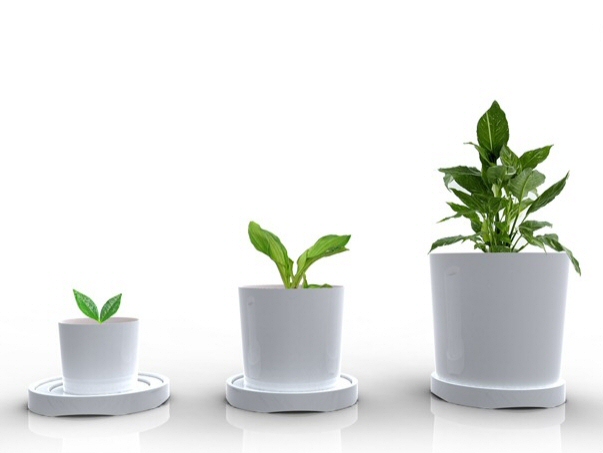 Spiritual
Maturity
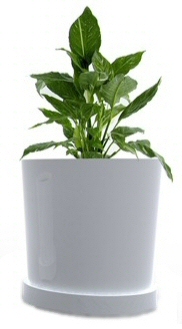 Spiritual Maturity
Put away carnal things
1 Corinthians 3:1-3
1 Corinthians 3:1-3
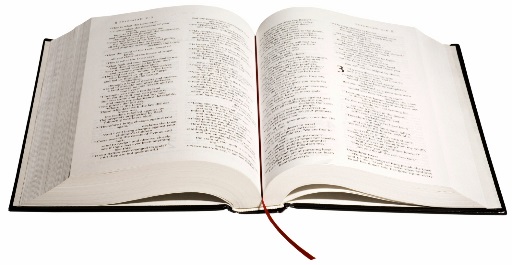 And I, brethren, could not speak                      to you as to spiritual people but as to carnal, as to babes in Christ. 2 I fed you with milk and not with solid food; for until now you were not able to receive it, and even now you are still not able; 3 for you are still carnal. For where there are envy, strife, and divisions among you, are you not carnal and behaving like mere men?
[Speaker Notes: Colossians 3:5-11 (READ)]
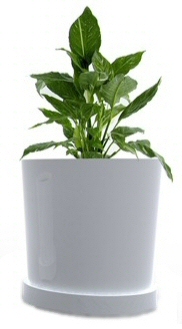 Spiritual Maturity
Put away carnal things
1 Corinthians 3:1-3
Cultivate an understanding of truth
Ephesians 5:17; John 8:31-32
Ephesians 5:17
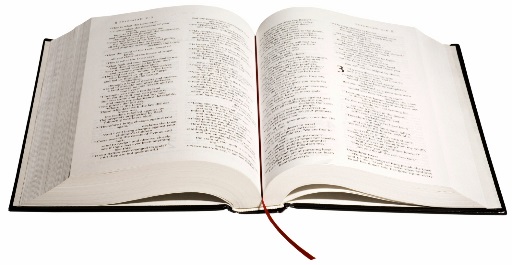 Therefore do not be unwise,                                 but understand what the will of the Lord is.
John 8:31-32
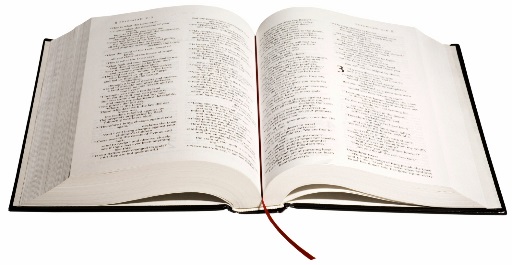 Then Jesus said to those Jews                               who believed Him, “If you abide in My word, you are My disciples indeed. 32 And you shall know the truth, and the truth shall make you free.”
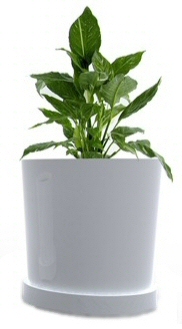 Spiritual Maturity
Put away carnal things
1 Corinthians 3:1-3
Cultivate an understanding of truth
Ephesians 5:17; John 8:31-32
Strive to be like Christ
Ephesians 4:11-16; 1 John 2:5-6
Ephesians 4:13,15
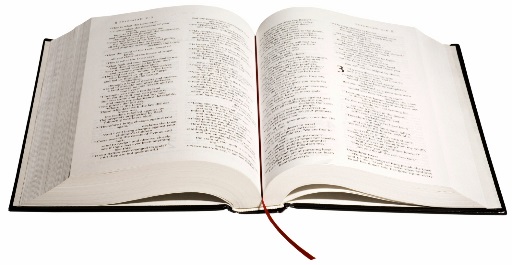 (13), Till we all come to the                                 unity of the faith and of the knowledge of the Son of God, to a perfect man, to the measure of the stature of the fullness of Christ; 
(15), But, speaking the truth in love, may grow up in all things into Him who is the head — Christ.
1 John 2:5-6
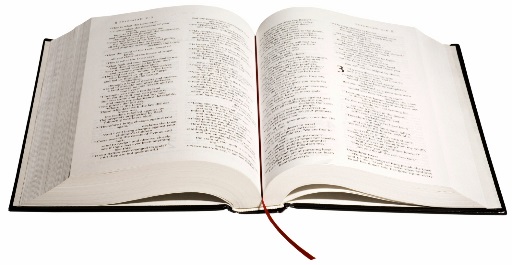 But whoever keeps His word,                          truly the love of God is perfected in him. By this we know that we are in Him. 6 He who says he abides in Him ought himself also to walk just as He walked.
[Speaker Notes: 1 Peter 2:21-22]
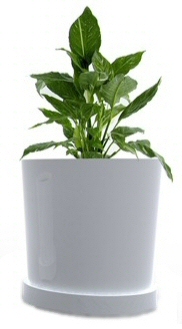 Spiritual Maturity
Put away carnal things
1 Corinthians 3:1-3
Cultivate an understanding of truth
Ephesians 5:17; John 8:31-32
Strive to be like Christ
Ephesians 4:11-16; 1 John 2:5-6
Progress beyond the first principles
Hebrews 5:12 – 6:3; Philippians 1:9-11
Hebrews 5:11,13
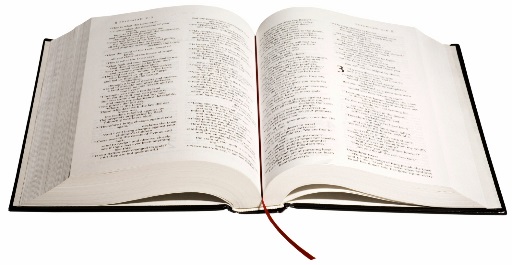 (11), “Of whom we have much                           to say, and hard to explain, since you have become dull of hearing.
(13), For everyone who partakes only of milk is unskilled in the word of righteousness, for he is a babe.
[Speaker Notes: In Our Understanding & Use Of Truth - 5:11, 13.]
Hebrews 5:12
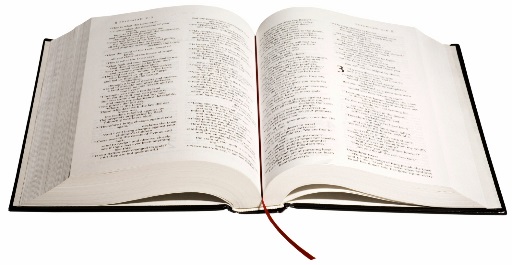 For though by this time you                                ought to be teachers, you need someone to teach you again the first principles of the oracles of God; and you have come to need milk and not solid food.
[Speaker Notes: In Our Willingness & Ability To Teach Truth - 5:12.]
Philippians 1:9-11
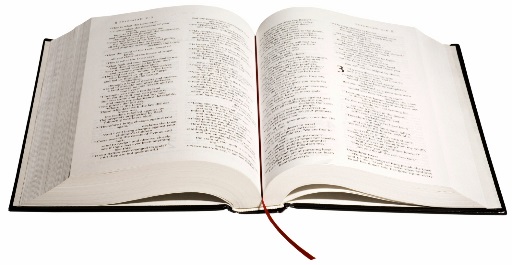 And this I pray, that your love                               may abound still more and more in knowledge and all discernment, 10 that you may approve the things that are excellent, that you may be sincere and without offense till the day of Christ, 11 being filled with the fruits of righteousness which are by Jesus Christ, to the glory and praise of God.
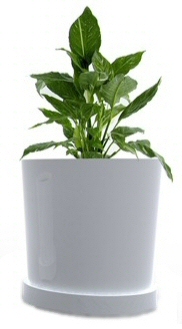 Spiritual Maturity
Put away carnal things
1 Corinthians 3:1-3
Cultivate an understanding of truth
Ephesians 5:17; John 8:31-32
Strive to be like Christ
Ephesians 4:11-16; 1 John 2:5-6
Progress beyond the first principles
Hebrews 5:12 – 6:3; Philippians 1:9-11
Overcome temptation
1 John 2:14; Psalm 119:10-12
1 John 2:14
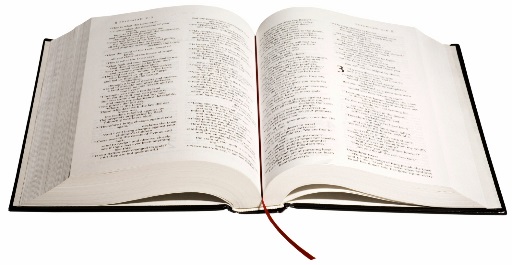 I have written to you, fathers,                           because you have known Him who is from the beginning.  I have written to you, young men, because you are strong, and the word of God abides in you, and you have overcome the wicked one.
Psalm 119:10-12
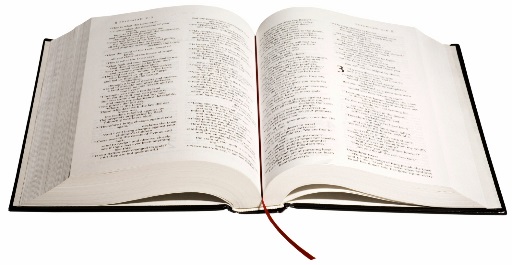 With my whole heart I have                            sought You; Oh, let me not wander from Your commandments! 11 Your word I have hidden in my heart, that I might not sin against You. 12 Blessed are You, O Lord! Teach me Your statutes.
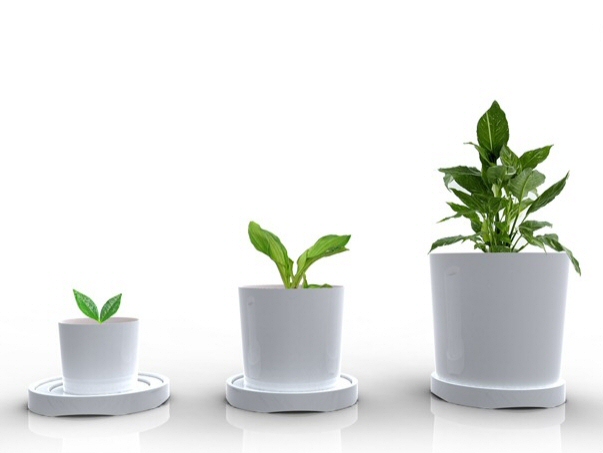 Conclusion
Philippians 3:12-14

     Not that I have already attained, or am already perfected; but I press on, that I may lay hold of that      for which Christ Jesus has also laid hold of me. 13 Brethren, I do not count myself to have appre-  hended; but one thing I do, forgetting those things  which are behind and reaching forward to those      things which are ahead, 14 I press toward the goal          for the prize of the upward call of God in Christ Jesus.
[Speaker Notes: Spiritual maturation is a process:
We must be diligent
We must look to Jesus as our example, and His will as our guide
We must be steadfast to attain the goal! (cf. Phil. 3:12-14)]